Тема: Дифференциация звуков[Ч]-[Т`]
Презентация Александровой В.В.
учителя-логопеда ГБУ ЦППМСП «Бирюза»
м.р. Сергиевский
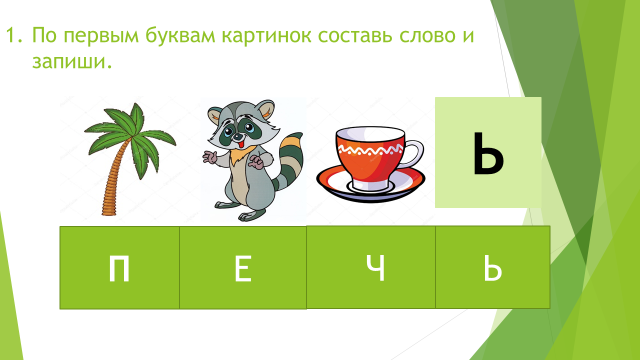 По первым буквам картинок составь слово и запиши.
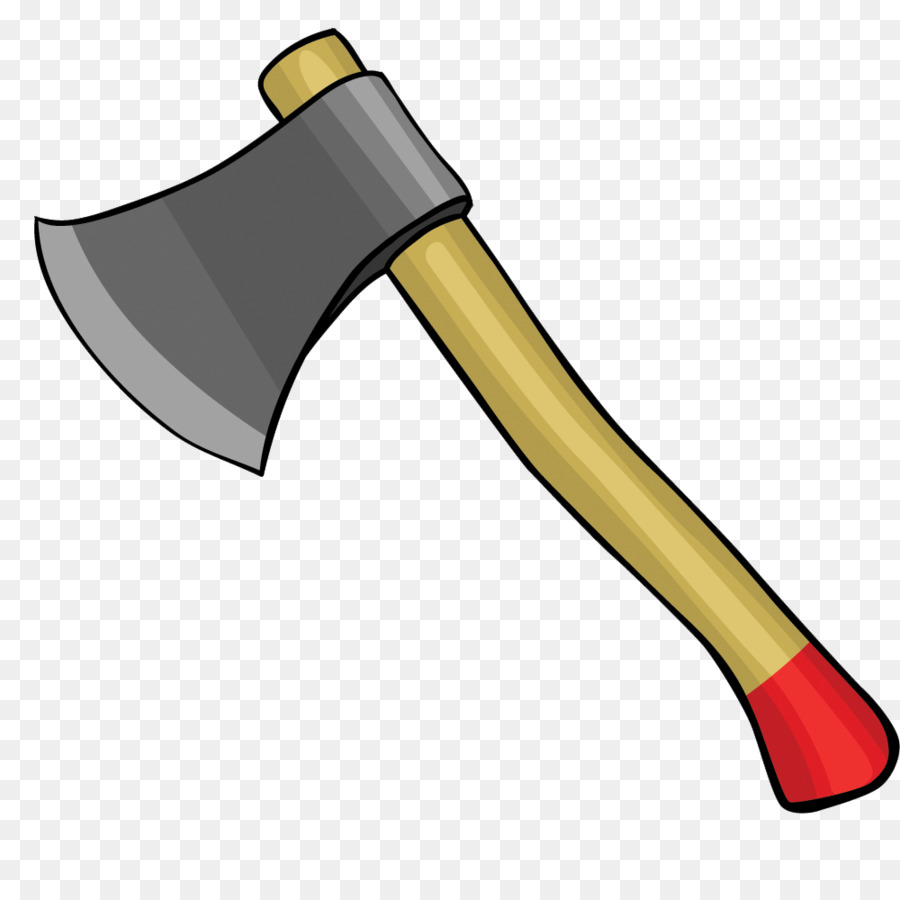 Ь
Е
Ь
П
Т
Какими звуками отличаются эти слова?
Ч
Ь
Е
П
Е
Т
Ь
П
Артикуляция звука [ Т`]
2.Замени в словах букву Ч на Ть(Т):
печь - ……….
мяч - ……….
плечи - ………
чаять - ………
З. Замени букву Ть(Т) на Ч :
тёлка - …….
ветер - ……
сеть -…….
тесать -…..
4. Вставь пропущенные слоги по смыслу (ТЯ, ТЕ,ТЁ,ТИ,ТЮ,ЧЕ,ЧИ,ЧА,ЧУ) :
…..тя
…….сы
……ко
…..нок
……нуть
….ловек
……тверг
…..лёнок
……лень
…..деса
5.Вставь пропущенные слоги по смыслу (ТЯ, ТЕ,ТЁ,ТИ,ТЮ,ЧЕ,ЧИ,ЧА,ЧУ,ЧЁ,ЧО) :
ко…….нок
у…….нок
гор….ца
ка……ли
ко…….лок
кон……йнер
от…..зна
пе..нка
пя…ро
ре..нка
6.Вставь пропущенные слоги по смыслу (ТЯ, ТЕ,ТЁ,ТИ,ТЮ,ЧЕ,ЧИ,ЧА,ЧУ,ЧЁ,ЧО) :
де….
кирпи…
спой…
клю…..
тё…
потряс…
да….
встре….
Пе…
вымой..
7.Исправь ошибки в предложениях:
Будет свинка тявкать, а собачка чавкать.

Мимо нас промчался тишь, и опять настала чиж.

Вот берёзовый гриб тяга, у него к деревьям чага.

Вздохнул я очень чашку, с лекарством дали тяжко.

Маша любит громко печь, тётя Катя – торты петь.
8. Вставь пропущенные Ч или Ть(Т).Прочитай словосочетания.
п..и..ья      песня
..ириканье    сини..ки
по..ис..и..ь    пло..ви..ку
по..еря..я..     о..ки
о...…  …..ий   дом
мы…и...   ..ёнок
полу..и..ь   пя…ёрку
…ашки   на   блюде..ке
на..ере…ь   …енок
9. Детёныши животных
Образец: у белки – бельчата
у кошки-
у волка-
у галки-
у зайца-
у кролика-
у барсука-
у коровы-
у утки-
у гуся-
у курицы-
10.Вставь пропущенные буквы и прочти предложения.
Ка…юша по...ряла  игруше...ный зон...ик.
Сес...ри..ка  и  бра...ик   с   увле...ением  …и...али   сказки.
Дево…ки  ве…ером   в  …емно…е  зажгли  све...ку.
Ар…ём   захо...ел  пока…а…ься  на  ка…елях.
Алло…ка    и  Оле…ка   …ис…или   бо…но…ки.
11. Спиши предложения и вставь пропущенные буквы Ч или Т:
…ерные    …у…и      за..нули   небо.
Водопровод…ик   по..инил кран.
Де…и   ели    пе..нье    с   …аем.
Дево…ка    по…ряла   мя…ик.
Ко…ик    с…ащил   со   с…ола   пе…онку.
12.Прочитай скороговорки.      Подчеркни Ч одной чертой, Т – двумя.         Запиши последнюю строчку.
Течёт река, печёт печка. Печка печёт, и речка течёт.
Светится светлячок в темноте, как маячок.
Вечером и тёмной ночкой строчит тётя-кошка котёнку сурочки.
Чтец чтит чтение.
Четыре чёрненьких чумазеньких чертёнка чертили чёрными чернилами чертёж чрезвычайно чисто.
13.Прочти стихотворение.    Подчеркни Ч одной чертой, Т – двумя.
Паучки по паутинкам побежали, сняв ботинки.
      Прошло дня четыре – сеть по всей квартире.
      Сети-плети без крючков.
      Семья вяжет паучков.
14. Прочти рассказ, вставь пропущенные Ч или Т.
Пау…ок.
Пле…ё…  пау…ок  пау…инку. Ни…о..ку   за  ни…о…кой, кле…о…ку за кле…о…кой – сплёл  пау…инку. Сплёл, а сам при…аился : «Попадё…  в   пау…инку   большая муха- наемся».
   Ле…ела    пи…и…ка-сини…ка. Задела  пау….нку    пау…ка. Ни…о…ку за ни…о…кой, кле…о…ку за кле…о…кой – всю пау…нку разорвала и уле…ела.
   Дёргае…ся   пау…нка – пау…ок   думае… : « Большая муха попалась». Смо…ри…   пау…ок – ни мухи, ни пау…нки.